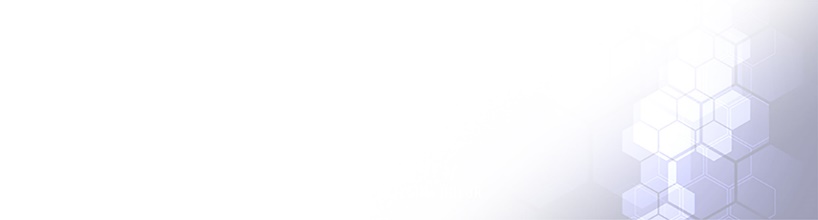 Diretoria de Novas Mídias
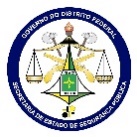 Secretaria de Estado de Segurança Pública - GDF
61 3441-8885 / 61 99283-1592
www.ssp.df.gov.br